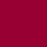 Modificaciones del Reglamento del PCT en vigor a partir del 1 de julio de 2024
Modificaciones del Reglamento del PCT a partir del 1 de julio 2024 (1)
Modificaciones de las Reglas 26.3 y 29.1 y nueva Regla 26.3ter.e) del PCT: Solicitudes internacionales redactadas en varios idiomas
El propósito es salvaguardar la fecha de presentación internacional de las solicitudes internacionales que contienen más de un idioma en la descripción y/o en las reivindicaciones si la Oficina receptora acepta todos los idiomas utilizados.
La Oficina receptora invitará a traducir la descripción y/o las reivindicaciones pertinentes (o partes de ellas) a un idioma único, que también sea un idioma de publicación y aceptado por la Administración encargada de la búsqueda internacional.
Si la Oficina receptora no acepta todos los idiomas utilizados, transmitirá la solicitud a la Oficina Receptora de la Oficina Internacional en virtud de la Regla 19.4.
La Oficina receptora tiene flexibilidad para excluir los casos de términos lingüísticamente neutros, transliteración o traducción de términos técnicos, o de invenciones relacionadas con la tecnología de traducción.
Modificaciones del Reglamento del PCT a partir del 1 de julio 2024 (2)
Ya existe una regla especial para la utilización de diversos idiomas en el resumen o en el texto de los dibujos (Regla 26.3ter.a)).
Las modificaciones entrarán en vigor el 1 de julio de 2024 y se aplicarán a las solicitudes internacionales presentadas a partir de esa fecha.